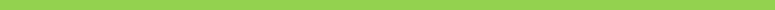 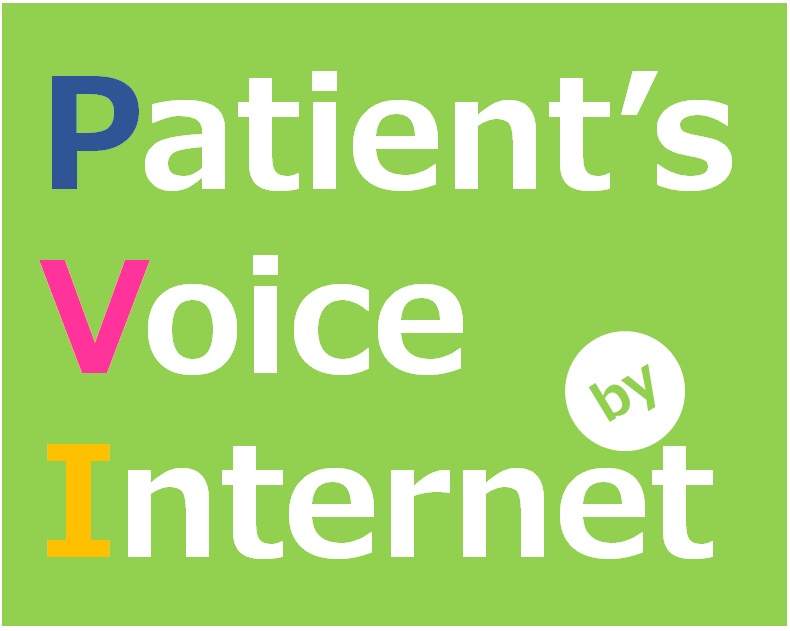 製薬会社スタッフが
患者の生活を理解するために

～鈴木信行～
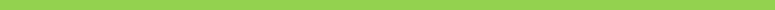 1
2018年9月
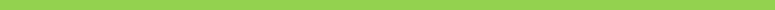 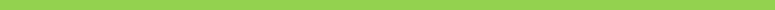 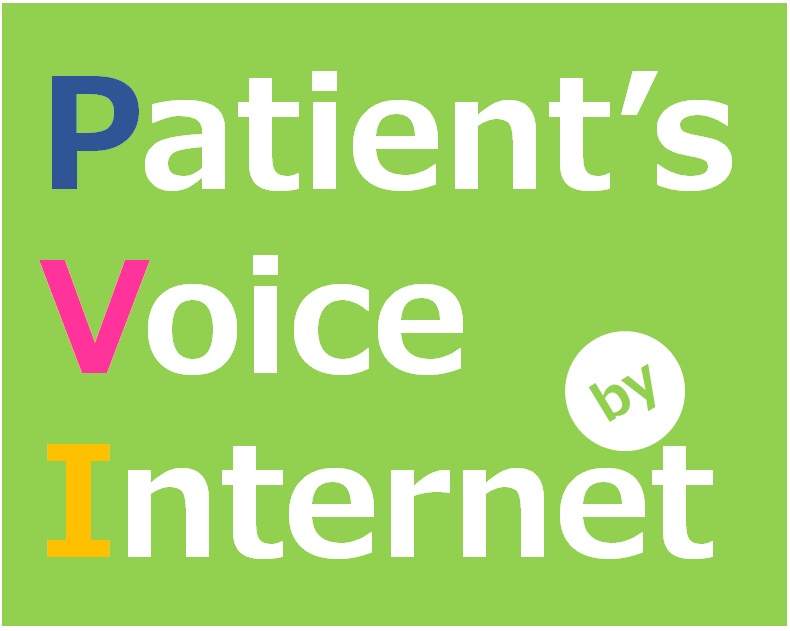 本動画の利用について
本動画は著作権が保護されています。

個人利用の場合、手続きは不要です。
法人・団体等で閲覧・利用する場合、
所定の手続き、および対応が必要です。

詳しくは、ホームページをご覧ください。
http://www.kan-i.net/pvi
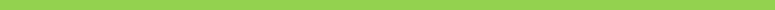 2
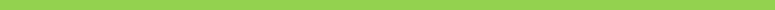 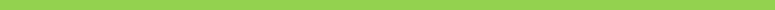 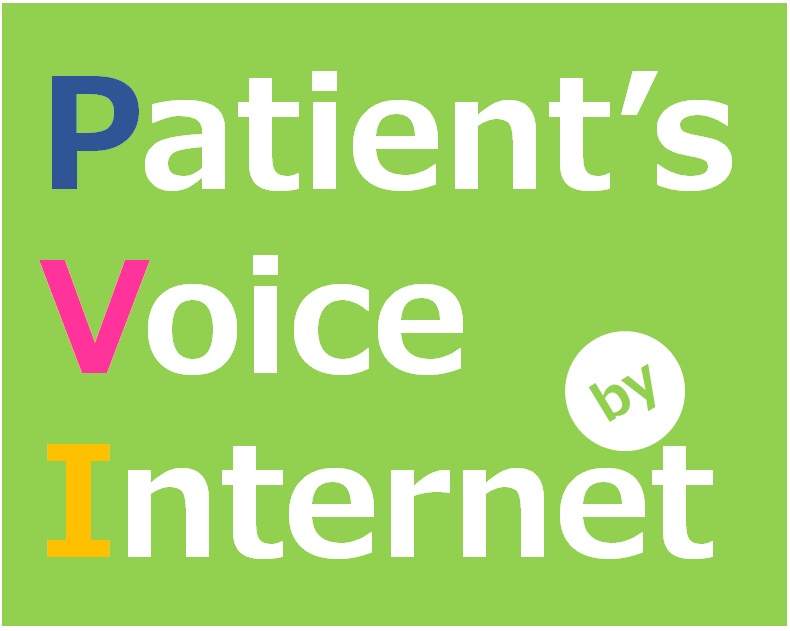 はじめに
あなたは、最近、患者とどういう話を？
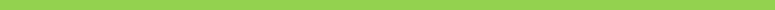 3
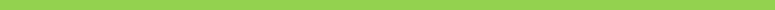 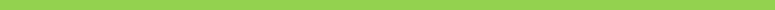 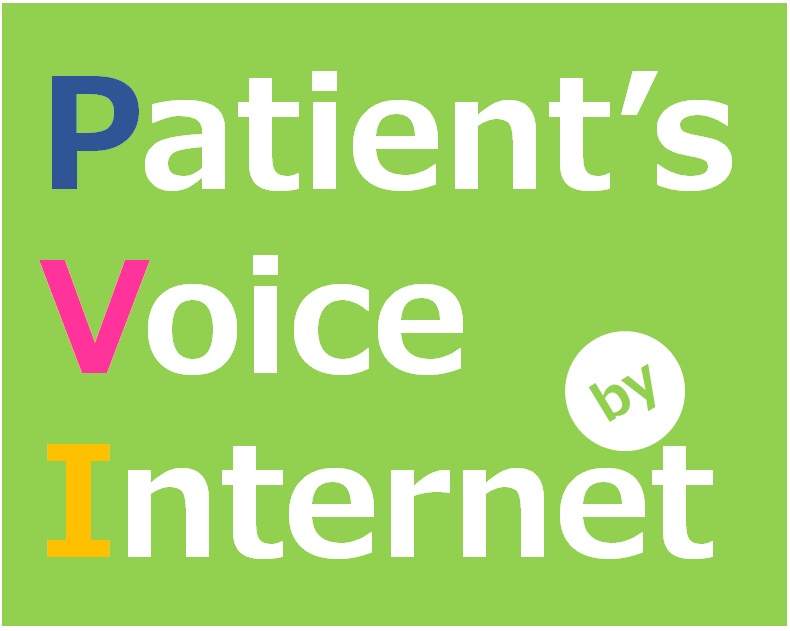 はじめに
２～３人でグループになり、
お互いに書いた内容を共有してください。
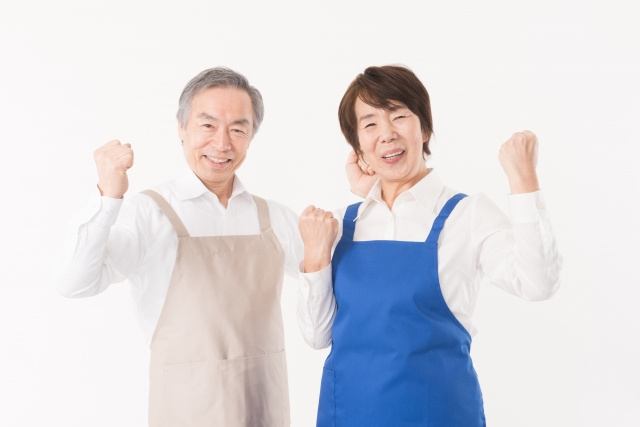 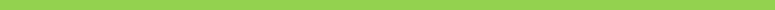 4
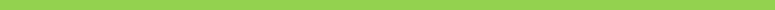 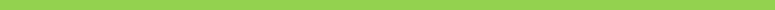 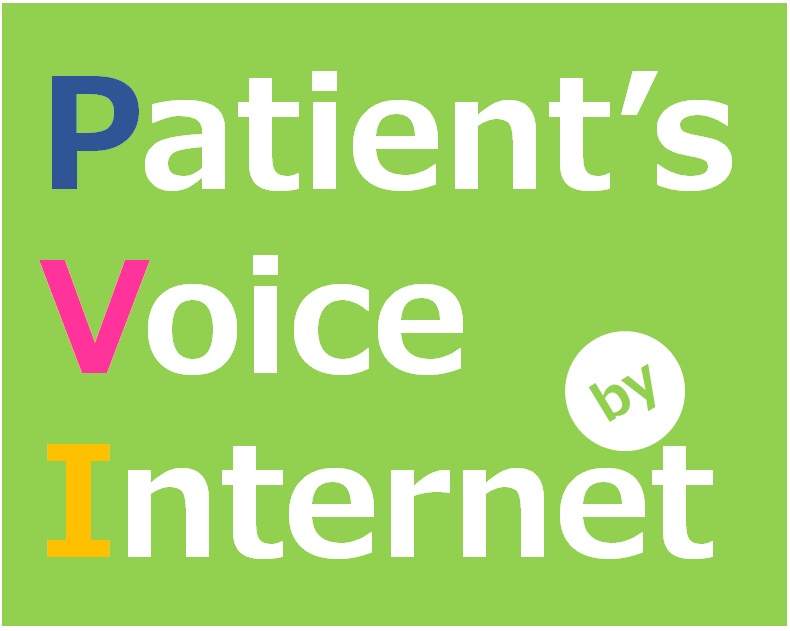 患者への理解
◆病気が治るから嬉しいのではない


　　　　　　　　　　　　　「健康な生活」を
　　　　　　　　　　　　　取り戻せた
　　　　　　　　　　　　　
　　　　　　　　　　　　　だから、嬉しい
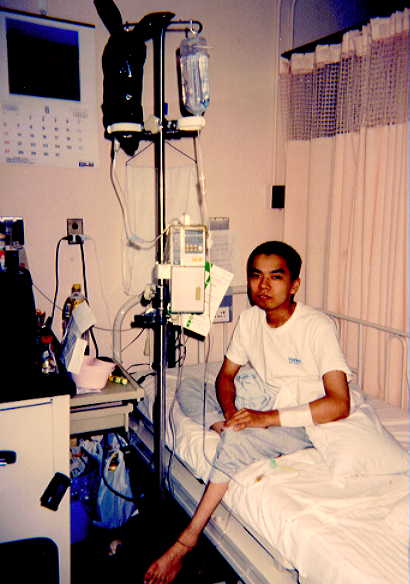 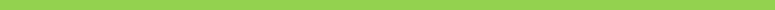 5
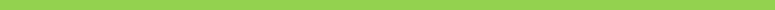 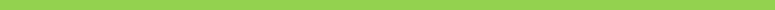 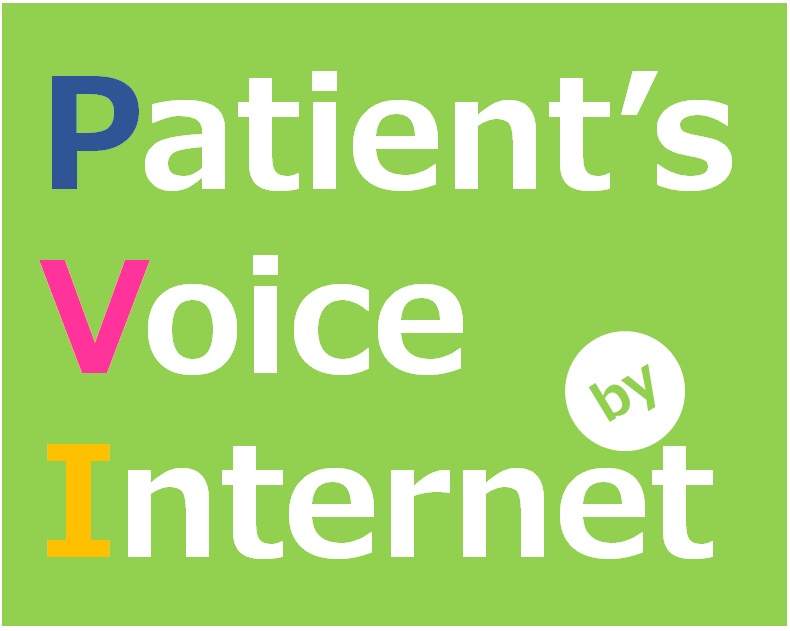 患者への理解
◆病気が治らないから悲しいのではない


　　　　　　　　　　　　「健康な生活」を
　　　　　　　　　　　　　送っている
　　　　　　　　　　　　　　　　　　
　　　　　　　　　　　　　だから、悲しくない
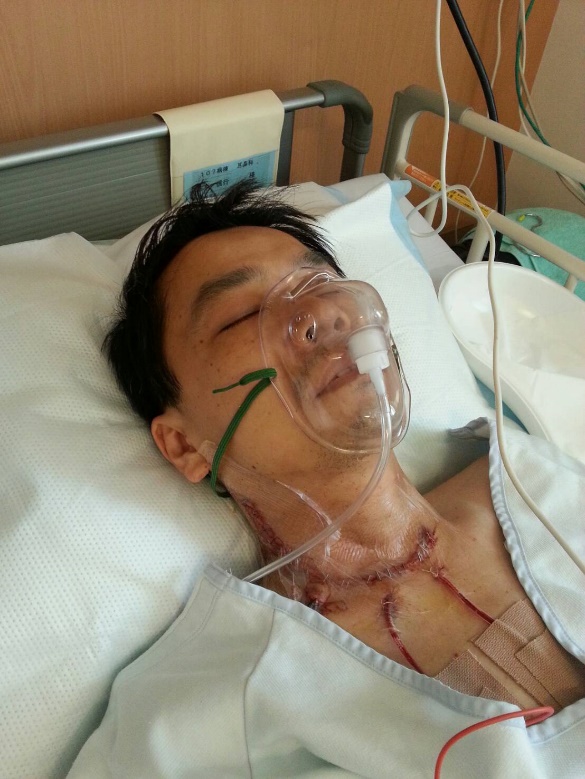 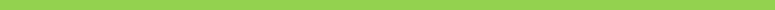 6
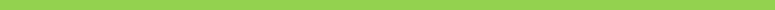 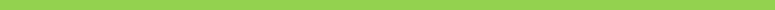 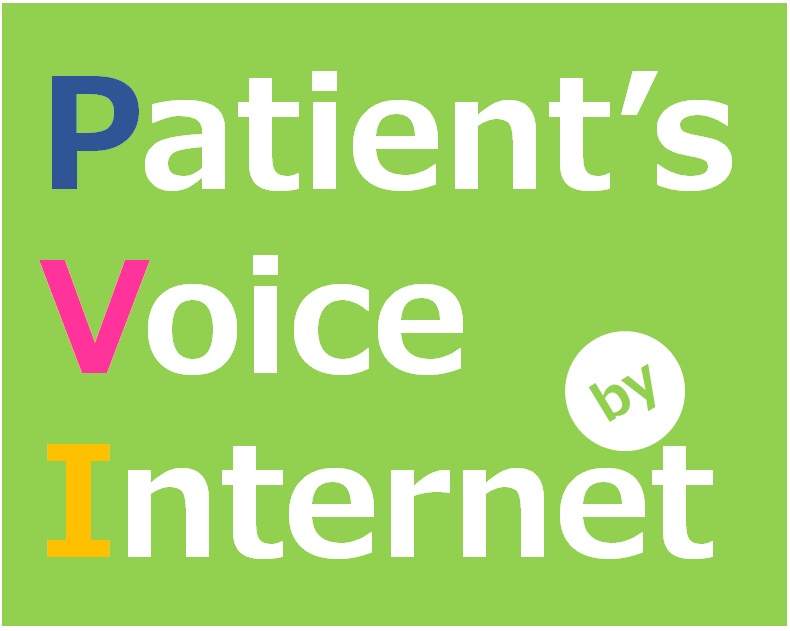 患者を理解するために・・・
相手を理解するには、まずは接するべし
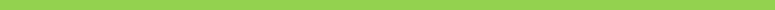 7
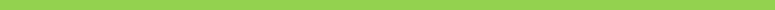 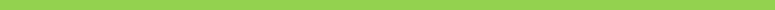 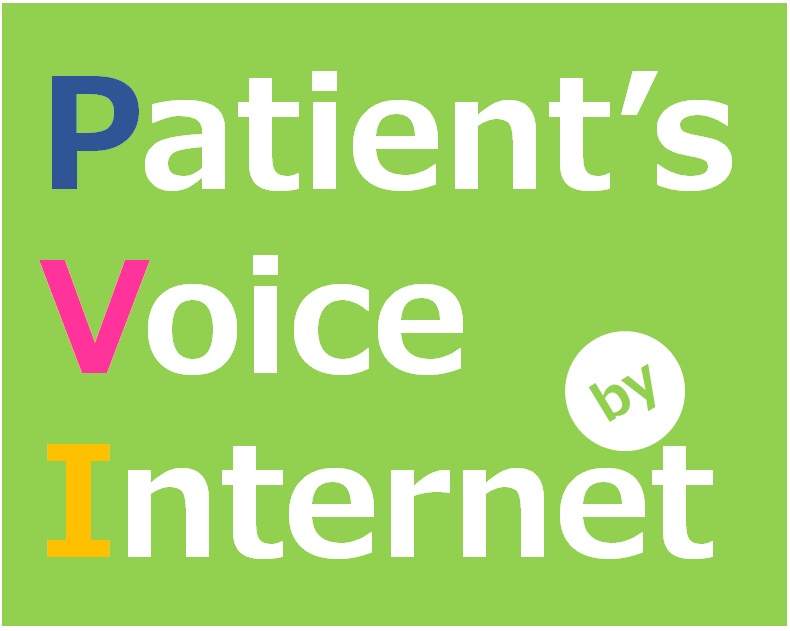 患者を理解するために・・・
相手を理解するには、まずは接するべし
プロモーションコード
透明性ガイドライン
社内規則
上司
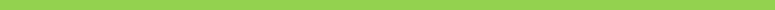 8
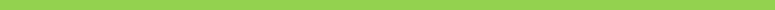 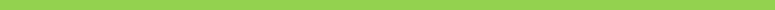 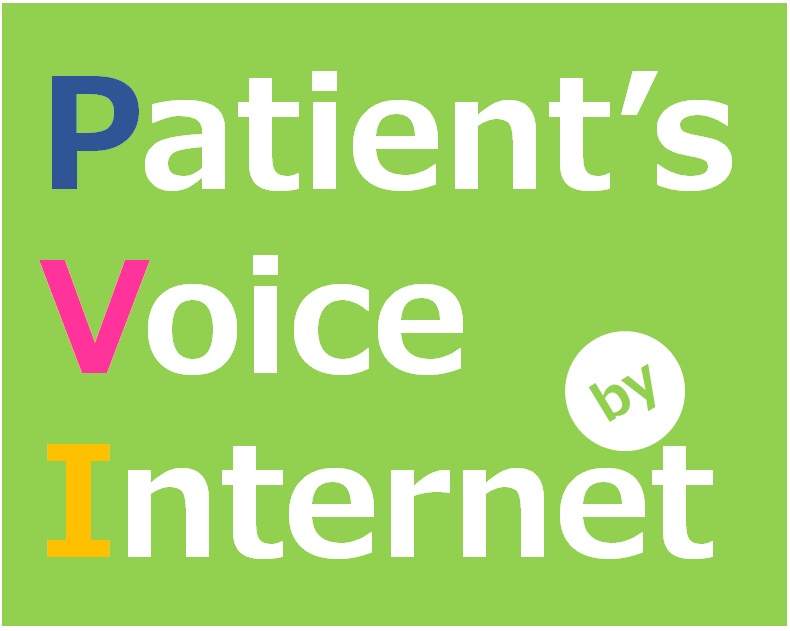 患者を理解するために・・・
相手を理解するには、まずは接するべし
プロモーションコード
透明性ガイドライン
社内規則
上司
本当に？　その根拠は？
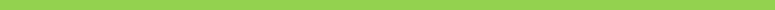 9
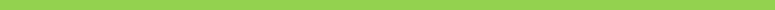 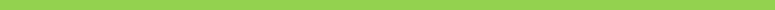 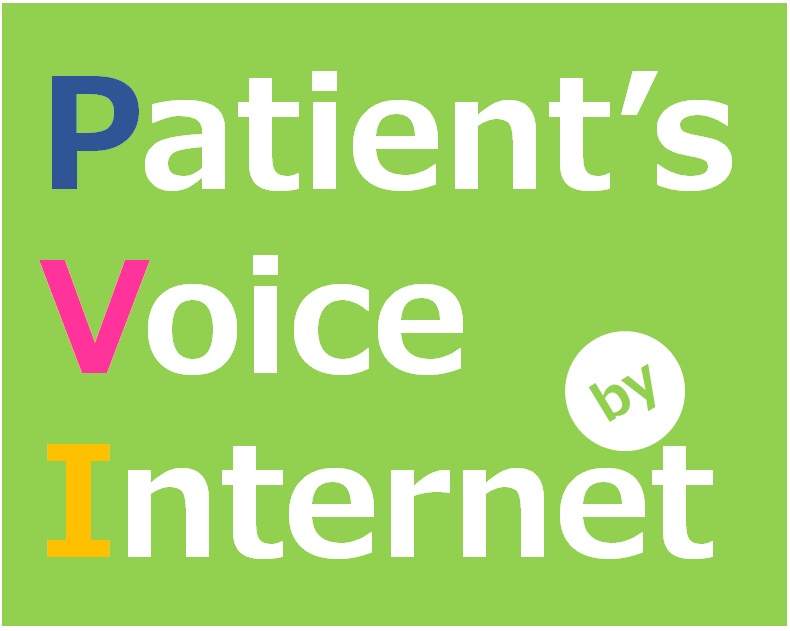 患者を理解するために・・・
相手を理解するには、まずは接するべし
「患者」はどこにでもいる
　　・・・特別な人ではない
　　　　　・・・いまそこにいる隣の人も
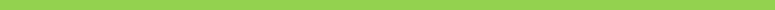 10
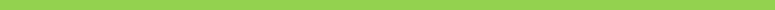 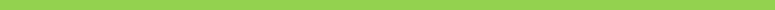 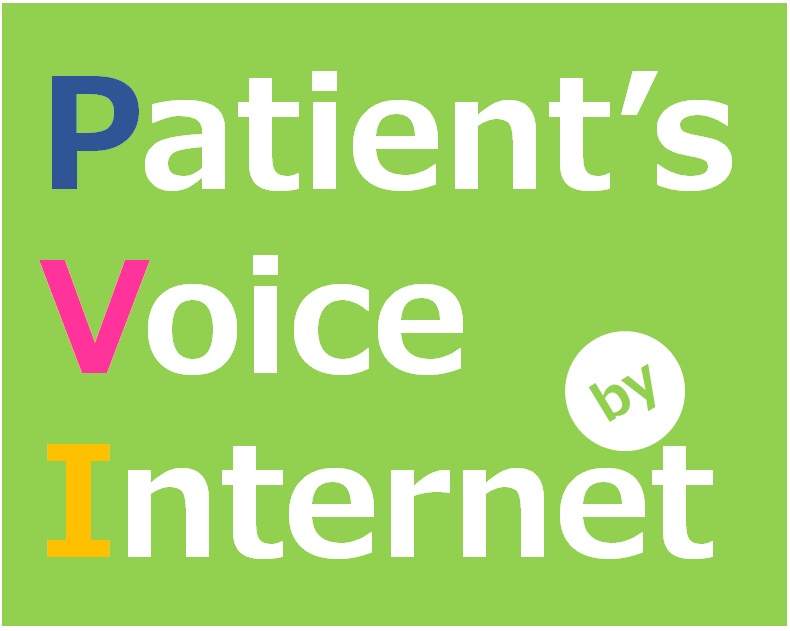 患者はどこにいる？
・家族、親戚にいる






　　　　　　家族と薬の話をする
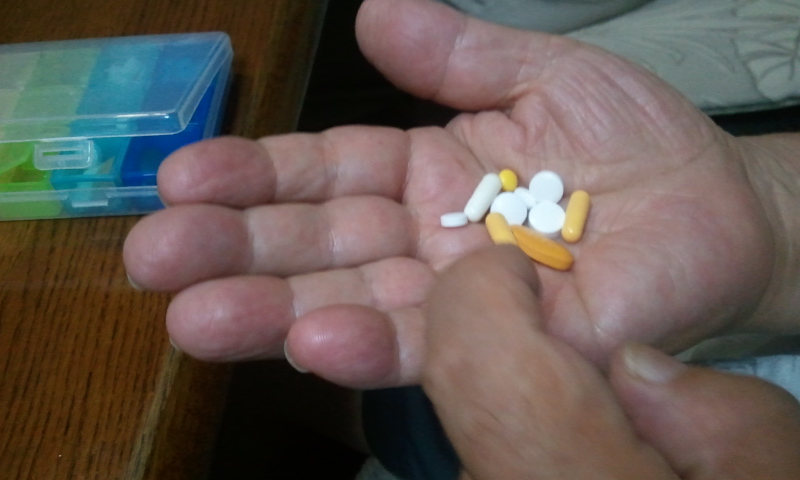 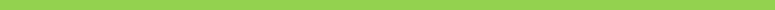 11
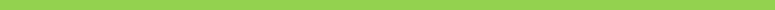 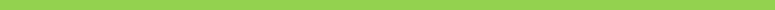 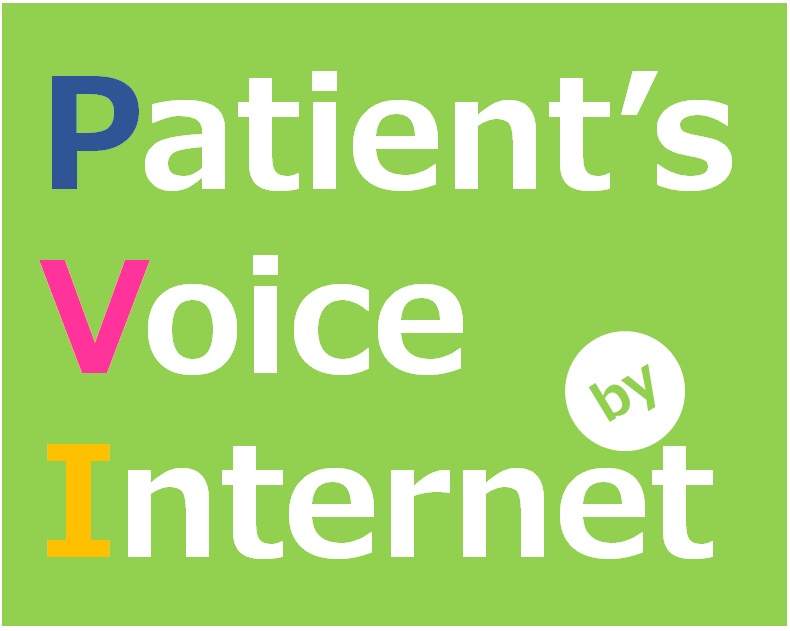 患者はどこにいる？
・家族、親戚にいる






　　　　　　家族と薬の話をする
→家族の服薬の様子を見てみる
　　　　　日常での困りごとを聞いてみる

　　　→家族の服薬経験レポートを
　　　　　社内の自主グループで集める
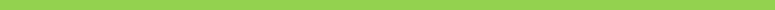 12
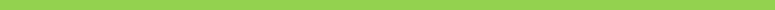 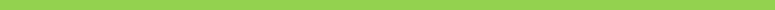 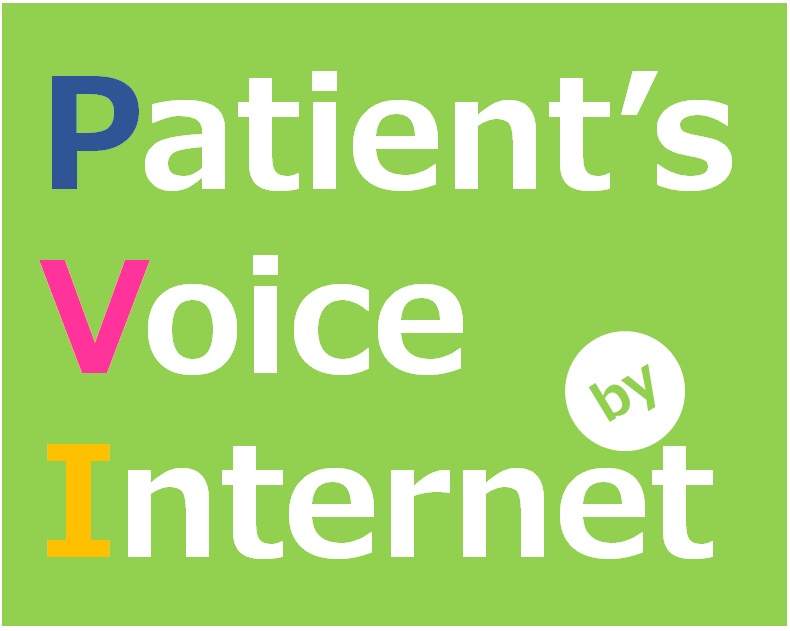 患者はどこにいる？
・地域にいる
　　　→地域包括、ボランティア活動など





　　　地域で様々な活動を展開する
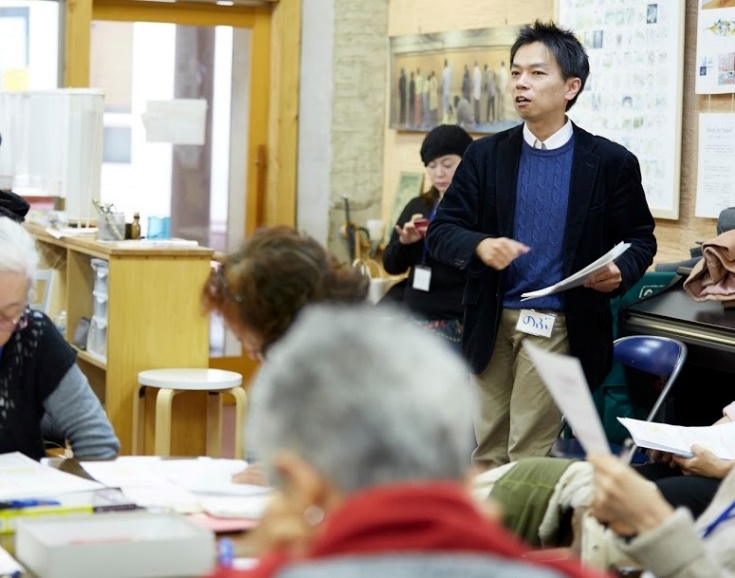 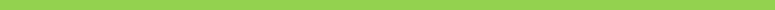 13
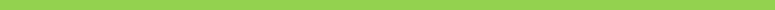 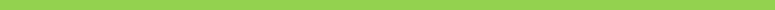 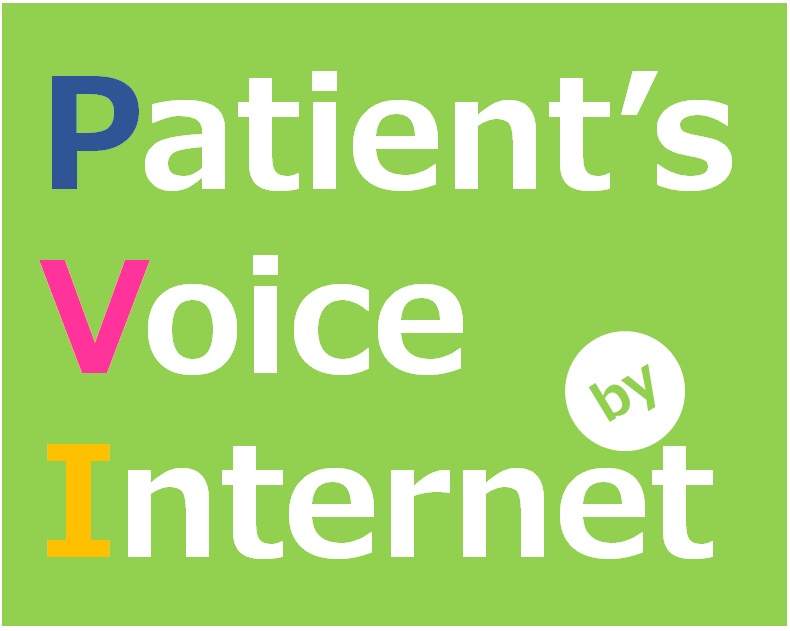 患者はどこにいる？
・地域にいる
　　　→地域包括支援センタ－と
　　　　　市民向け講習会のコラボ企画

　　　→高齢者向けの施設でボランティア
　　　　　活動に参加してみる

　　　→地域のお祭りに参加する
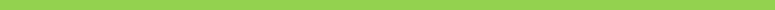 14
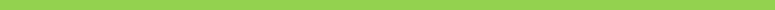 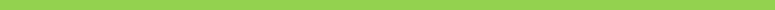 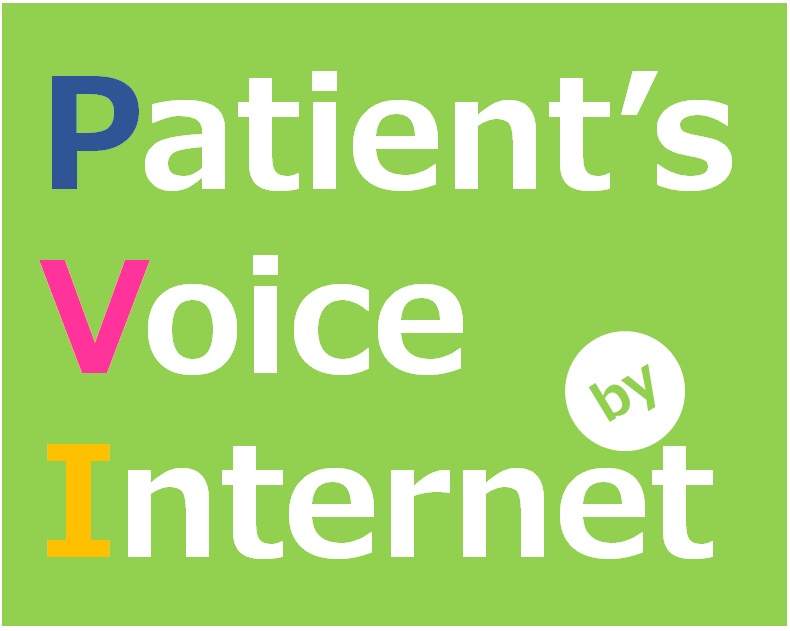 患者はどこにいる？
・ネットにいる
　　　→患者会ホームページ

　　　→闘病記／闘病ブログ
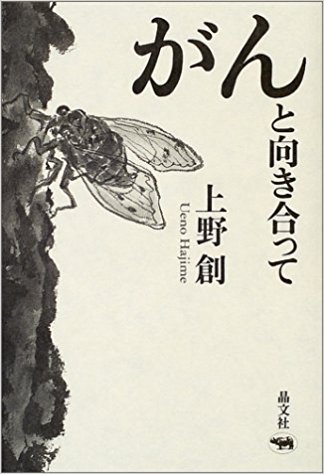 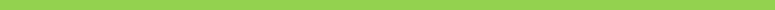 15
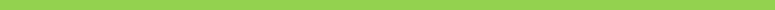 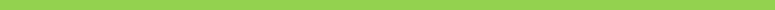 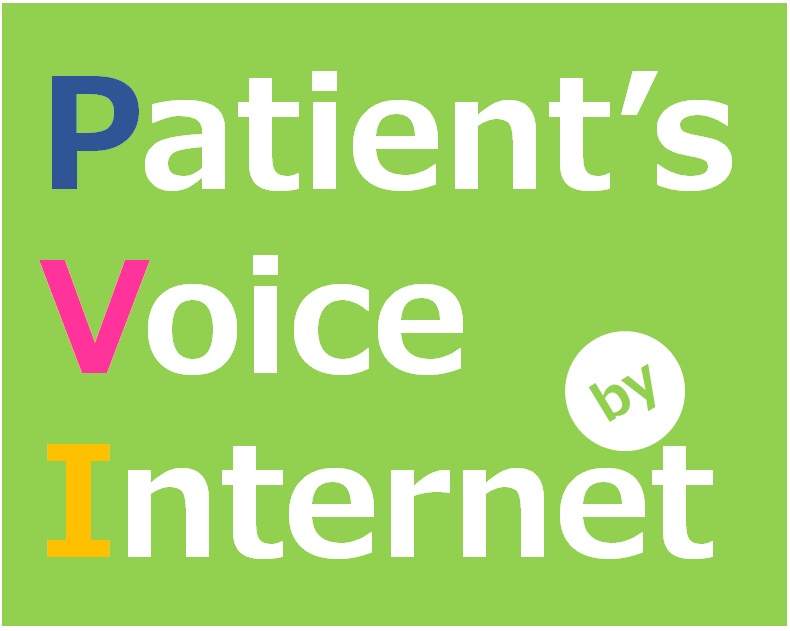 患者はどこにいる？
・イベントにいる

　　　→「患者」が企画しているイベント

　　　→患者を演者にした講演会の企画

　　　→市民向け公開講座を企画する
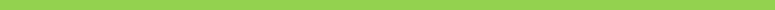 16
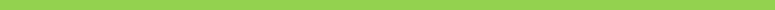 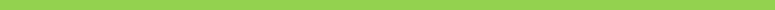 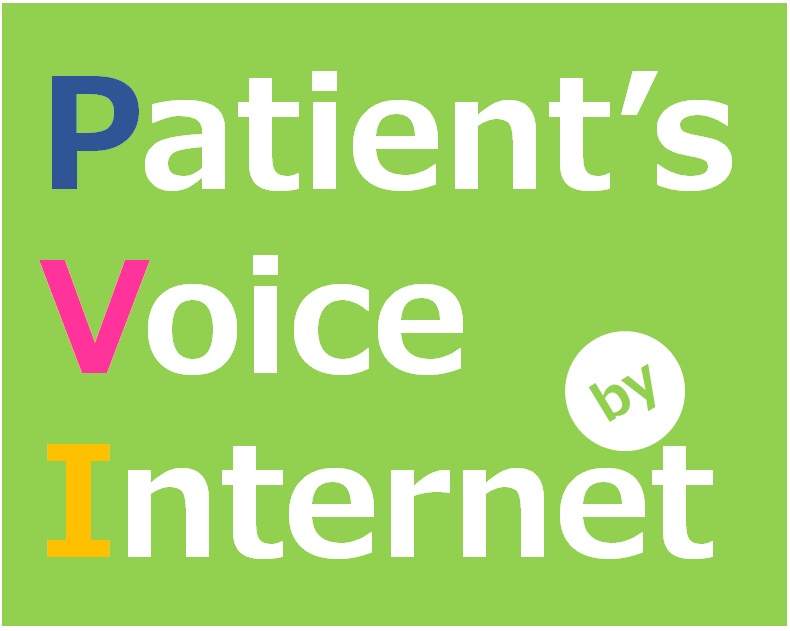 患者はどこにいる？
・イベントにいる

　　　→「患者」が企画しているイベント

　　　→患者を演者にした講演会の企画

　　　→市民向け公開講座を企画する
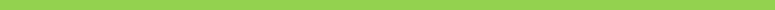 17
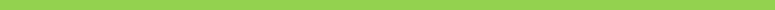 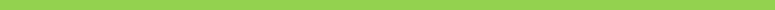 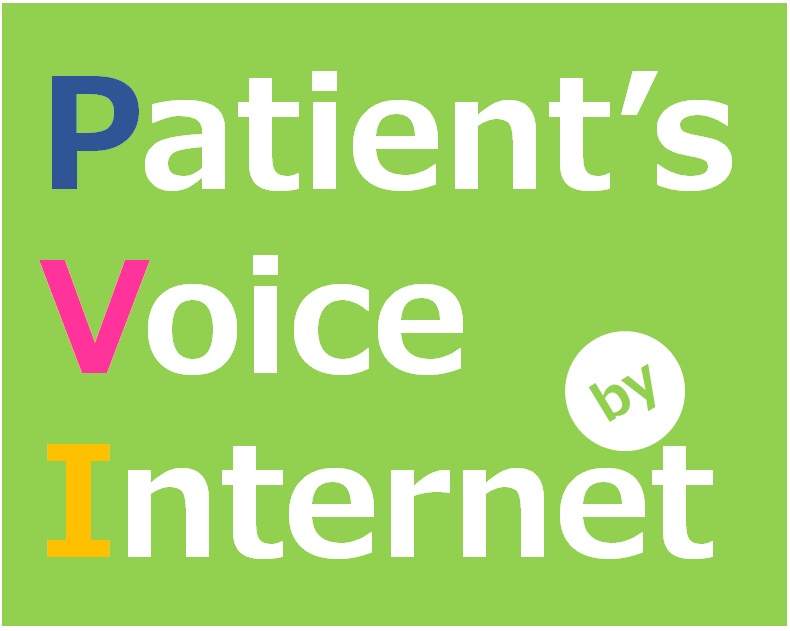 患者に会いに行く
（例）　ペイシェントサロン協会








http://www.patientsalon.net/
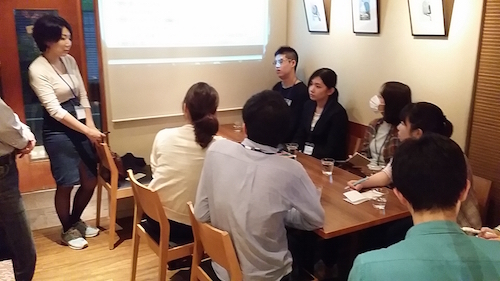 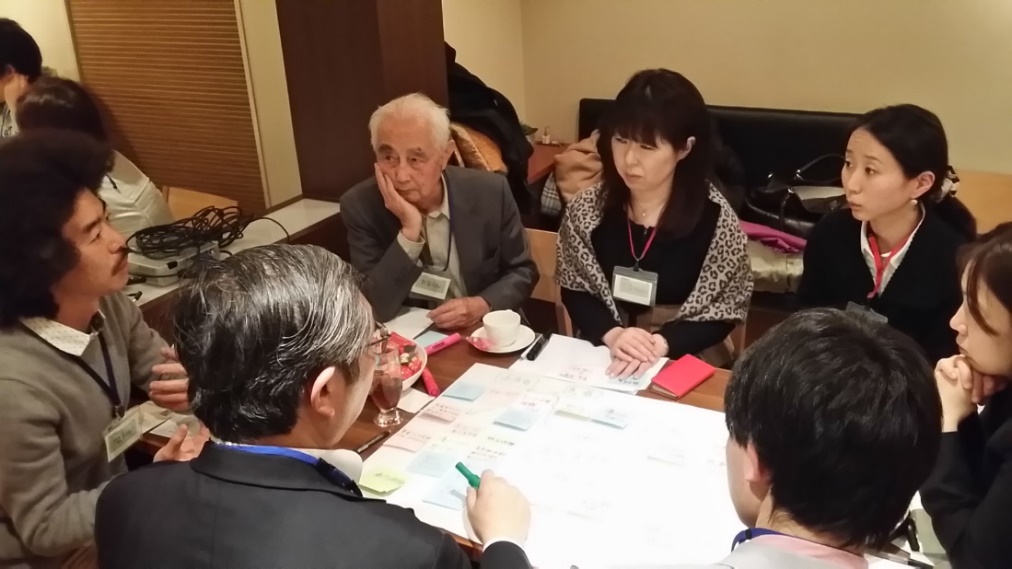 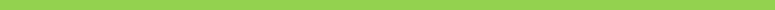 18
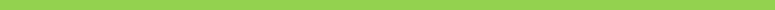 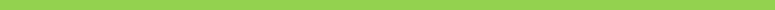 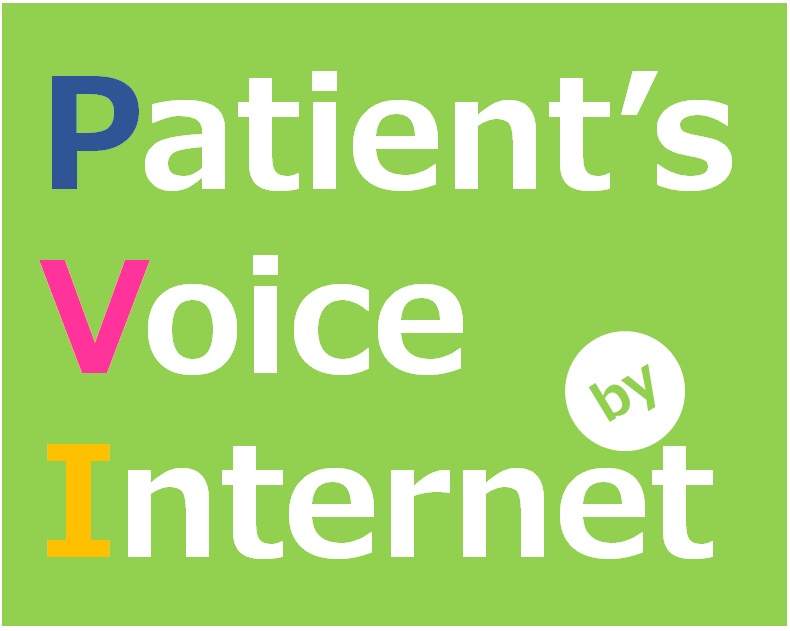 患者に会いに行く
（例）　ペイシェントボイスカフェ








　　　http://www.kan-i.net/pvc/
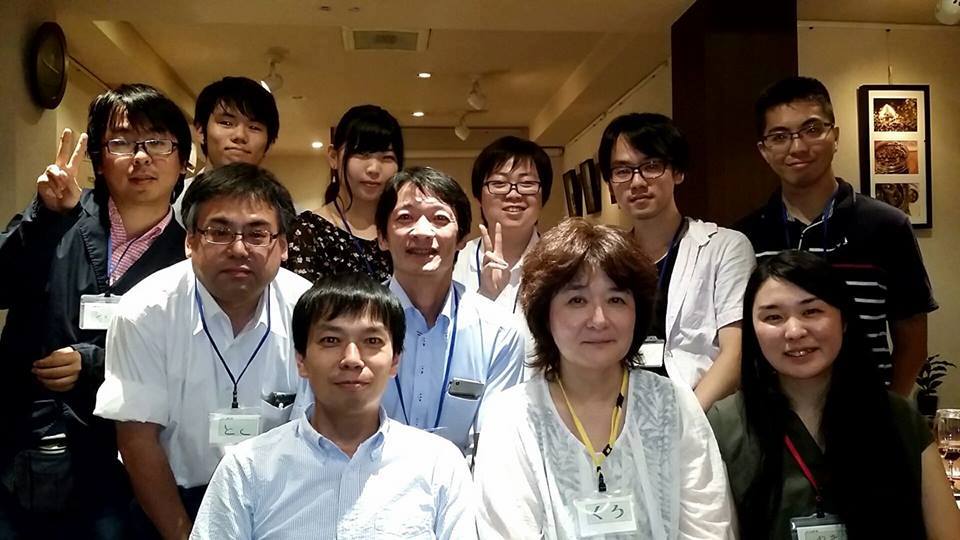 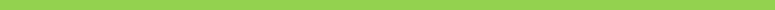 19
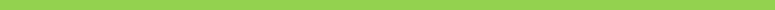 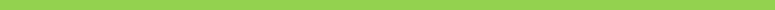 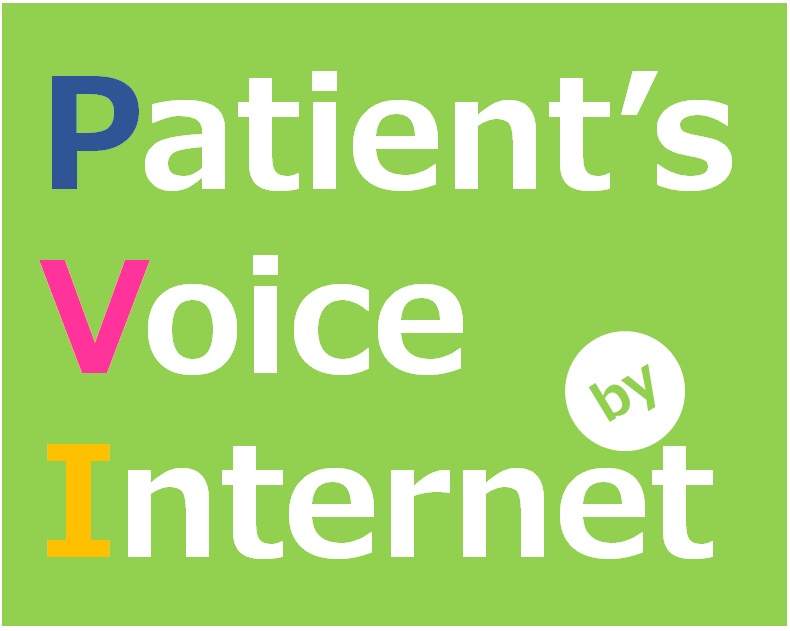 患者に会いに行く
（例）　他社実例
鈴木信行の講演会 ＆ 社内配信
　　→MRはそれを見て、感想・意見を
　　　　　　　　　　上司へ提出する教育へ
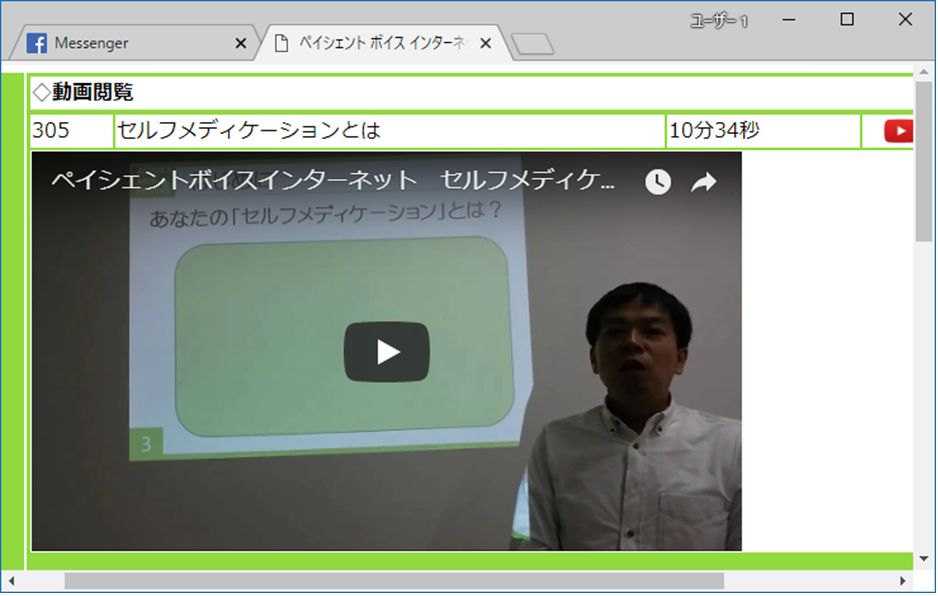 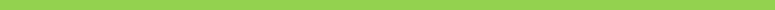 20
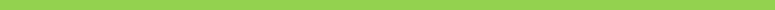 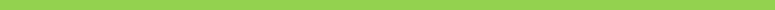 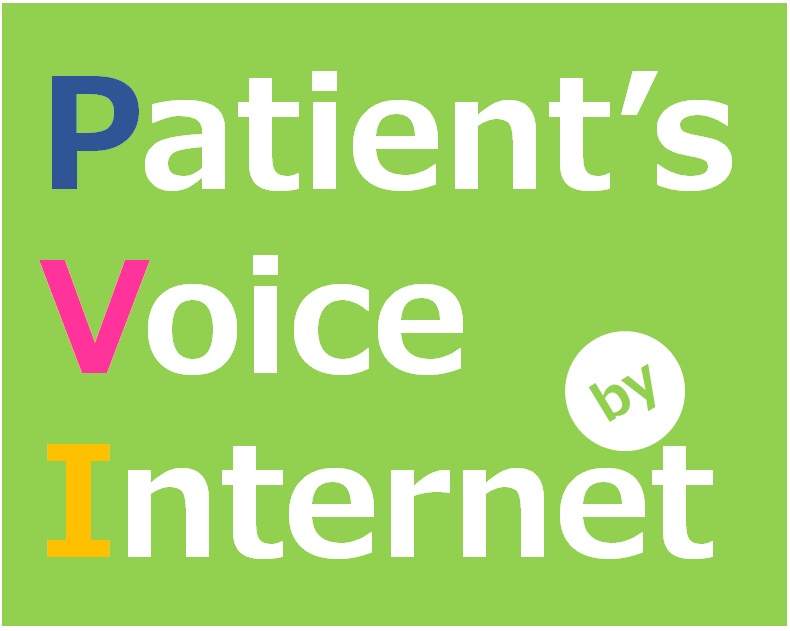 まとめ
◆患者とは当たり前にいる人たち

◆少しアンテナを伸ばせば患者を見られる



　　医療現場以外に視野を広げることで
　　　患者の「健康な生活」が見える
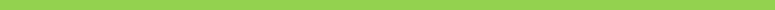 21
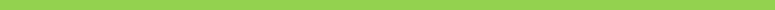